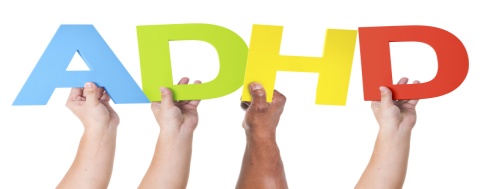 Το παιδί με Διαταραχή Ελλειμματικής Προσοχής-Υπερκινητικότητα: 
Διερεύνηση της συστημικής θεώρησης στη συμβουλευτική γονέων
ΑΝΤΡΙΑ ΠΑΠΑΔΟΠΟΥΛΟΥ
DGC508 Μεθοδολογία, τεχνικές και εργαλεία αξιολόγησης στον Επαγγελματικό Προσανατολισμό
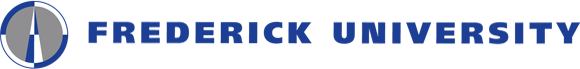 Abstract
Σκοπός: η ανασκόπηση της βιβλιογραφίας σχετικά με την διαχείριση της ΔΕΠ-Υ σε παιδιά μέσω της συστημικής προσέγγισης στη συμβουλευική γονέων. 
Μεθοδολογία: βιβλιογραφική ανασκόπηση
Συμπεράσματα: ανάδειξη εναλλακτικών τρόπων συμβουλευτικής παρέμβασης σύμφωνα με τις προτάσεις των σύγχρονων ερευνών
ΔΙΑΤΑΡΑΧΗ ΕΛΛΕΙΜΜΑΤΙΚΗΣ ΠΡΟΣΟΧΗΣ- ΥΠΕΡΚΙΝΗΤΙΚΟΤΗΤΑ:ΜΙΑ ΣΥΝΤΟΜΗ ΙΣΤΟΡΙΚΗ ΑΝΑΣΚΟΠΗΣΗ
Δ
DSM (DSM-III-R, American Psychiatric Association, 1987): «Διαταραχή Ελλειμματικής Προσοχής- Υπερκινητικότητα».
DSM (DSM-IV, American Psychiatric Association, 1994): αναγκαίο η διαταραχή να είναι παρούσα σε δύο πλαίσια και να υπάρχει σημαντική δυσλειτουργικότητα του ατόμου σε διάφορους τομείς της ζωής του, προκειμένου να τεθεί η διάγνωση της ΔΕΠ-Υ. Δίνονται δύο διαφορετικές ομάδες συμπτωμάτων.


.
1950-1970: H υπερκινητικότητα ερμηνευόταν ως αποτέλεσμα κάποιας εγκεφαλικής βλάβης
DSM (DSM-III, American Psychiatric Association, 1980) : «Διαταραχή Ελλειμματικής Προσοχής» (με ή χωρίς Υπερκινητικότητα)
DSM ( DSM-II, American Association Psychiatric Association, 1968): «Υπερκινητική αντίδραση στην παιδική ηλικία»
ΑΙΤΙΟΛΟΓΙΑ
Η θεραπεία δεν πρέπει να περιορίζεται στο άτομο αλλά στο ευρύτερο κοινωνικό πλαίσιο (Everett & Everett, 1999).
ΣΥΣΤΗΜΙΚΗ ΣΥΜΒΟΥΛΕΥΤΙΚΗ ΠΡΟΣΕΓΓΙΣΗ
Προβλέπει σειρά από συνεντεύξεις και επεμβάσεις με και χωρίς το παιδί, με το σύστημα της οικογένειας και τους δύο γονείς ξεχωριστά.
Η οικογενειακή συμβουλευτική στοχεύει στον επαναπροσδιορισμό των οικογενειακών σχέσεων.
Εμπλοκή των μελών της οικογένειας σε ένα θεραπευτικό διάλογο ο οποίος αποβλέπει στο διαχωρισμό της ΔΕΠ-Υ από την προσωπικότητα του παιδιού και σε μία προσπάθεια χαρτογράφησης της επιρροής της ΔΕΠ-Υ τόσο στο παιδί όσο και στην οικογένεια.
Εστίαση στο ίδιο το παιδί και στα μέλη της οικογένειας ενισχύοντας το αίσθημα του κοινού καλού, δίνοντα ελπίδα, στήριξη, ενημέρωση, μείωση του στρες και ενδυνάμωση (Brandau,2004).
Εμβάθυνση και η κατανόηση των δυναμικών της οικογένειας(Brandau,2004).

Διερευνώνται οι σχέσεις που αναπτύσσονται στο συγκεκριμένο πλαίσιο, καθώς και ο τρόπος με τον οποίο τις βιώνουν τα μέλη της οικογένειας.
ΣΥΣΤΗΜΙΚΗ ΣΥΜΒΟΥΛΕΥΤΙΚΗ ΠΡΟΣΕΓΓΙΣΗ
Μια ισχυρή σχέση γονέα-σύμβουλου παραμένει το καλύτερο εργαλείο για την αντιμετώπιση των ανησυχιών του παιδιού (Davis & Lambie, 2005).
ΣΥΜΠΕΡΑΣΜΑΤΑ
Παροχή βοήθειας στις οικογένειες να στηριχθούν στη δύναμη του παιδιού αντί στην αδυναμία του που μπορεί να παρεμποδίζουν τη σχολική επιτυχία (Shillingford et al., 2007). 
Ο σύμβουλος διαδραματίζει βασικό ρόλο  στην αναθεώρηση των προτύπων σκέψης όλων των μελών της οικογένειας και στη γεφύρωση του χάσματος που μπορεί να υπάρχει μεταξύ της οικογένειας και του παιδιού.
 Απαιτείται ένα θετικό κλίμα συνεργασίας και εμπιστοσύνης ανάμεσα στον σύμβουλο και στην οικογένεια.
Βιβλιογραφία
American Psychiatric Association (1968). Diagnostic and statistical manual of mental disorders (2nd ed.). Washington, DC: Author. is, K.M. & Lambie, G.W. (2005). Family engagement: A collaborative, systemic approach for middle school counselor. Professional School Counselor,9, 144-151.
Everett, C.A. & Everett, S.V. (1999). Family therapy for ADHD. New York: Guilford.
Κάκουρος, Ε., & Μανιαδάκη Κ. (2000).  Διαταραχή ελλειμματικής προσοχής – Υπερκινητικότητα. Αθήνα: Ελληνικά Γράμματα.
Κατάκη, Χ. (1999). Συστημική Σκέψη και Κλινική Πράξη. Δημοσίευση στον τόμο Σύγχρονες Ψυχοθεραπείες στην Ελλάδα: Από την Θεωρία στην Εφαρμογή. Ινστιτούτο Προσωπικής Ανάπτυξης- University of Indianapolos Athens Press.
Maniadaki, K., Sonuga-Barke, E., Kakouros, E., Karaba, R. (2005). Maternal emotions of self-efficacy beliefs in relation to boys and girls  with AD/HD. Child Psychiatry and Human Development, 35,3, 245-263.
Marshal, M. & Molina, B. (2006). Antisocial behaviors moderate the deviant peer pathway to substance use in children with ADHD. Journal of Clinical Child & Adult Psychology, 35, 216-226.
Παπαδιώτη-Αθανασίου, Β & Σοφτά Nall, Λ. (2006). Οικογενειακή-συστημική Θεραπεία. Βασικές προσεγγίσεις, θεωρητικές θέσεις και πρακτική εφαρμογή. Αθήνα: Ελληνικά Γράμματα.
Παπαδιώτη-Αθανασίου, Β. (2006). Οικογένεια και Όρια: συστημική προσέγγιση. Αθήνα: Ελληνικά Γράμματα.
Ross, D.M., & Ross,S. A. (1982). Hyperactivity: current issues, research and theory. New York: Wiley.
Shillingford, M.A., W. Lambie, G., Walter, S.M. (2007). An Integrative, Cognitive-Behavioral, Systemic Approach to Working with Students Diagnosed with Attention Deficit Hyperactive Disorder. Professional School Counseling, 11, 2, 105-112.
Silver, L. B. (1999). Attention-deficit/hyperactivity disorder (2nd ed.). Washington, DC.: American Psychiatric Press.
Still, G.F. (1902).Some abnormal psychical conditions in children. Lancet,  i ,  1008-1012, 1077-1082,1163-1168.
Van Velsor, P. & Cox, D. (2000). Use of the collaborative drawing technique in school counseling practicum: An illustration of family systems. Counselor Education and Supervision, 40, 141-152.
Wender , P.H. (2000).Attention-deficit hyperactivity disorder in children and adults. New York: Oxford University Press.
Whitman, B. Y. (2000). Living with a child with ADHD. In P.J. Accardo, T.A. Blondis, B.Y. Whitman & M.A. Stein (Eds.). Attention deficit and hyperactivity in children and adults (441-460). New York: Marcel Dekker.
Willis, T. J., & Lovaas, I. (1977). A behavioral approach to treating hyperactive children: The parent’s role. In J.B. Millichap (Ed.), Learning disabilities and related disorders (pp. 119-140). Chicago: Yearbook Medical Publications.

American Psychiatric Association (1980). Diagnostic and statistical manual of mental disorders (3rd ed.). Washington, DC: Author.
American Psychiatric Association (1987). Diagnostic and statistical manual of mental disorders (3rd ed. rev.). Washington, DC: Author.
American Psychiatric Association (1994). Diagnostic and statistical manual of mental disorders (4th ed.). Washington, DC: Author.
Barkley, R.A. (1995). A closer look at DSM-IV criteria for ADHD: Some unresolved issues. The ADHD Report, 3, 1-5.
Barkley, R.A. (2005). Attention deficit- Hyperactivity disorder: A handbook for diagnosis and treatment. (3rd ed). New York :Guilford Press.
Biederman, J., Faraone, S.V., Mick, E., Spencer, T., Wilens, T., Kiley, K., Guite, J. , Ablon, J.S., Reed, E., & Warburton, R. (1995). High risk for attention deficit hyperactivity disorder among children of parents with childhood onset of the disorder: A pilot study. American Journal of Psychiatry, 152, 431-435.
Block, G.H. (1977). Hyperactivity: a cultural perspective. Journal of Learning Disabilities. 110, 236-240.
Brandau, H. & Pretis, M. (2004). Early identification and systemic educational intervention for young children with Attention-Deficit/Hyperactivity Disorder (AD/HD). European Journal of Special Needs Education, 19, 1, 1-13.
Castellanos, F.X., Giedd, J.N., Marsh, W.L. Hamburger, S.D., Vaituzis, A.C. Dickstein, D.P., Sarfatti, S.E., Vauss, Y.C., Snell, J.W., Lange, N., Kaysen, D., Krain, A.L., Ritchhie, G.F. Rajapakse, J.C., & Rapoport, J.L. (1996).Quantitative brain magnetic resonance imaging in attention-deficit hyperactivity disorder.Archives of General Psychiatry, 53, 607-616.
Christenson, S. (2004). The family-school partnership: An opportunity to promote the learning competence of all students. School Psychology Review, 33, 83-104.
Chronis, A., Lahey, B., Pelham, W., Kipp., H., Baumann, B. & Lee, S. (2003). Psychopathology and substance abuse in parents of young children with attention-deficit/hyperactivity disorder. Journal of the American Academy of Child and Adolescent Psychiatry, 42, 12, 1424- 1432.
Chronis, A., Chacko, A., Fabiano, G.A., Wymbs, B.T. & Pelham, W.E., Jr. (2004). Enhancements to the behavioral parent training paradigm for families of children with ADHD: Review and future directions. Clinical Child & Family Psychology Review, 7, 1-27.
Dav